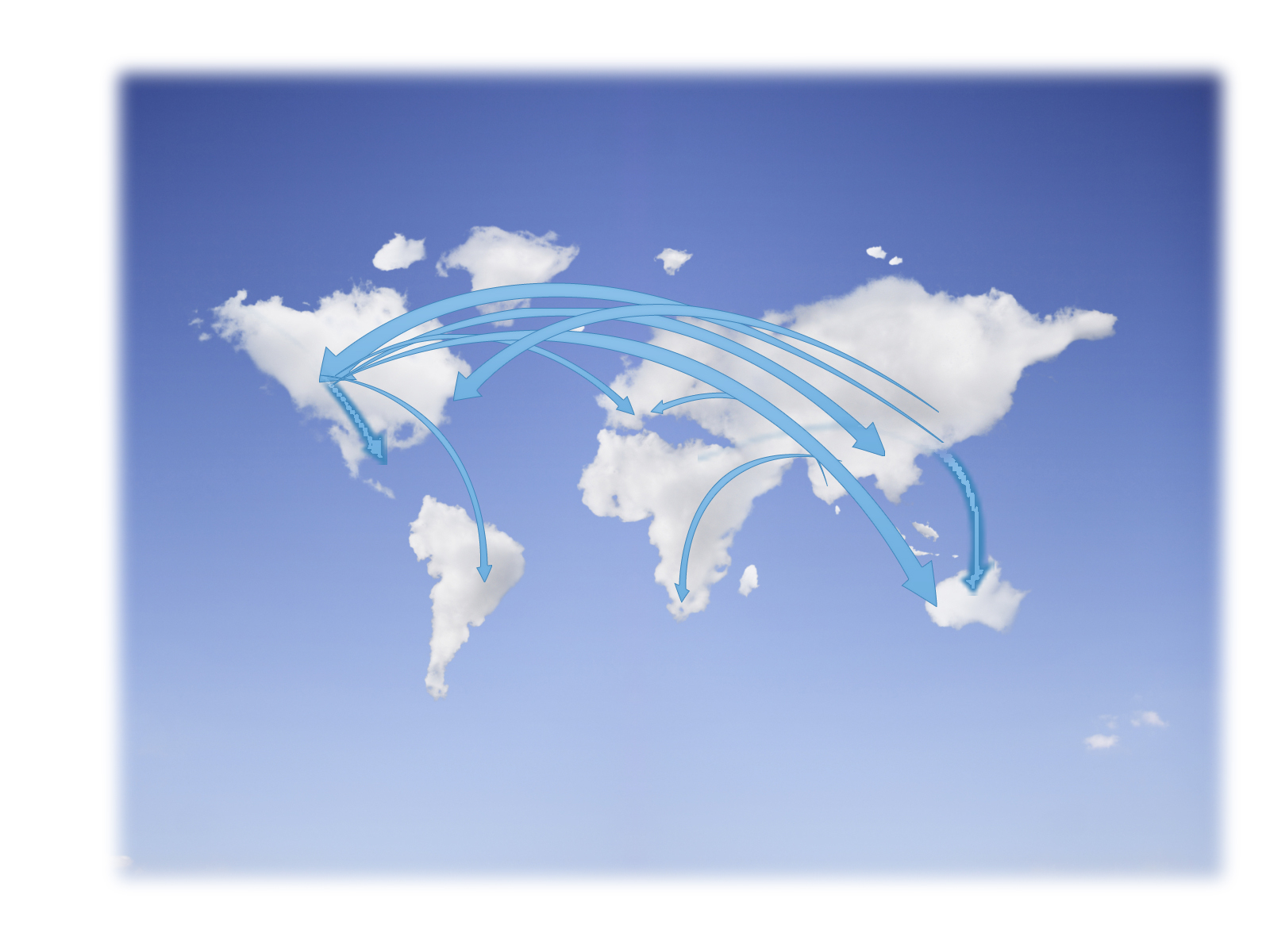 Cloud Interoperability
By:Shabboo Mohammadyani
Final Course Seminar,
Advanced Topics in Information Systems – Cloud Computing
Sh.mohammadyani@gmail.com
Mazandaran University of Science and Technology  
Supervisor: Hadi  Salimi
Interoperability Between Clouds
2/4/2011
1
Outlines
Introduction
Interoperability challenges 
Interoperability approaches 
Related work
Conclusions
References
Interoperability Between Clouds
2/4/2011
2
Introduction
Interoperability between Clouds?
Ability to use the Cloud services provided by multiple vendors
Ability to move data and code from one Cloud to another or back to the enterprise(portability)
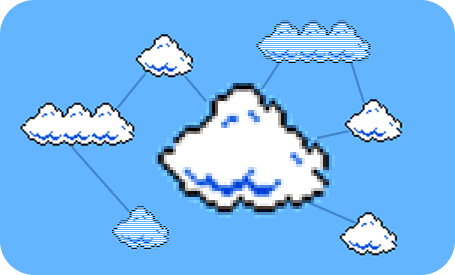 Interoperability Between Clouds
2/4/2011
3
Introduction
Why interoperability ?
Organizations need: 
Automatically provision services
Manage VM instances
Work with both Cloud-based and enterprise-based applications
Using a single tool set that can function across existing programs and multiple Cloud providers
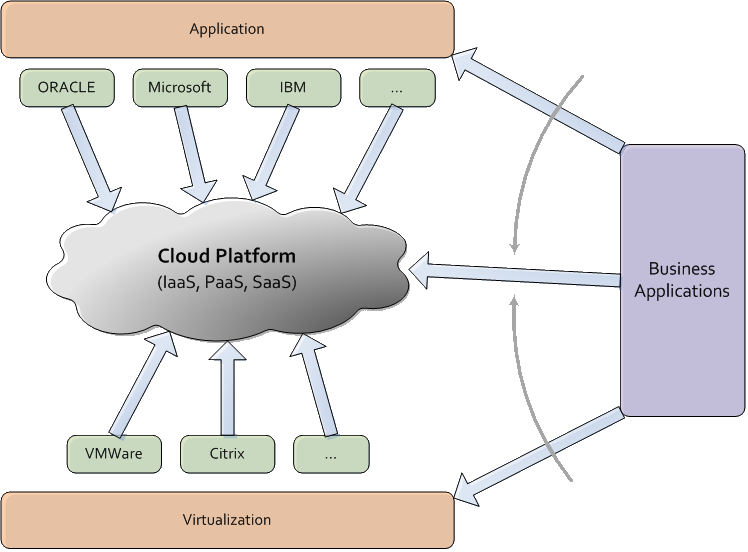 Interoperability Between Clouds
2/4/2011
4
Interoperability Challenges
Amazon EC2: XEN
 Salesforce.com: VMWare
Microsoft Azure: Hyper-V
Distinct hypervisor and VM technologies
Store and configure operating systems and applications differently
Use various security standards and management interfaces
Interoperability Between Clouds
2/4/2011
5
Interoperability Challenges
Distinct hypervisor and VM technologies
Store and configure operating systems and applications differently
Use various security standards and management interfaces
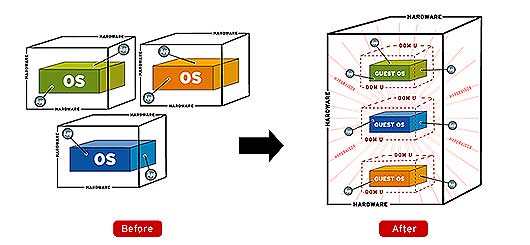 Interoperability Between Clouds
2/4/2011
6
Interoperability Challenges
Distinct hypervisor and VM technologies
Store and configure operating systems and applications differently
Use various security standards and management interfaces
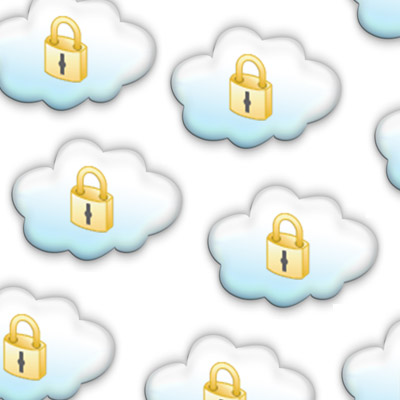 Interoperability Between Clouds
2/4/2011
7
Will Cloud Computing Be Open and Interoperable?
Standard deployment packaging format
Standard Cloud security best practices
Standard common Cloud API
Develop interoperability and compliance programs
Management of Resources and Service
Catalog
Interoperability Between Clouds
2/4/2011
8
Will Cloud Computing Be Open and Interoperable?
Standard deployment packaging format
Standard Cloud security best practices
Standard common Cloud API
Develop interoperability and compliance programs
Management of Resources and Service
Catalog
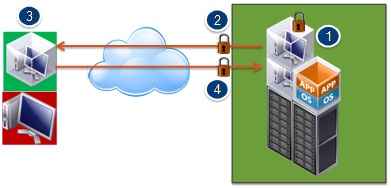 Interoperability Between Clouds
2/4/2011
9
Will Cloud Computing Be Open and Interoperable?
Standard deployment packaging format
Standard Cloud security best practices
Standard common Cloud API
Develop interoperability and compliance programs
Management of Resources and Service
Catalog
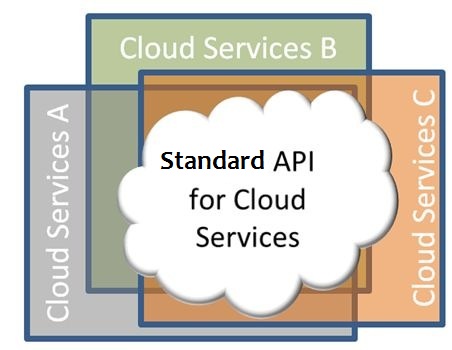 Interoperability Between Clouds
2/4/2011
10
Will Cloud Computing Be Open and Interoperable?
Standard deployment packaging format
Standard Cloud security best practices
Standard common Cloud API
Develop interoperability and compliance programs
Management of Resources and Service
Catalog
Interoperability Between Clouds
2/4/2011
11
Interoperability Approaches
Development of interoperability standards
Unified Cloud Interface/Cloud Broker
Enterprise Cloud Orchestration Platform /Orchestration layer
DMF
Interoperability Between Clouds
2/4/2011
12
Development of Interoperability Standards
The distributed management task force's Open Virtualization Format (OVF) standard (http://www.dmtf.org)
Open grid forum's Open Cloud Computing Interface (OCCI) (http://www.ogf.org/)
Interoperability Between Clouds
2/4/2011
13
Unified Cloud Interface/Cloud Broker
Interoperability Between Clouds
2/4/2011
14
Unified Cloud Interface Features
Unify various Cloud APIs 
A common interface for the interaction between remote platforms, networks,…
Having a common set of Cloud definitions
The important parts are a specification and a schema
Address both the platforms as service offerings as well as infrastructure Cloud platforms
Interoperability Between Clouds
2/4/2011
15
Unified Cloud Interface Features
Unify various Cloud APIs 
Abstract API behind an open and standardized Cloud interface
Key driver: create an API about other APIs.
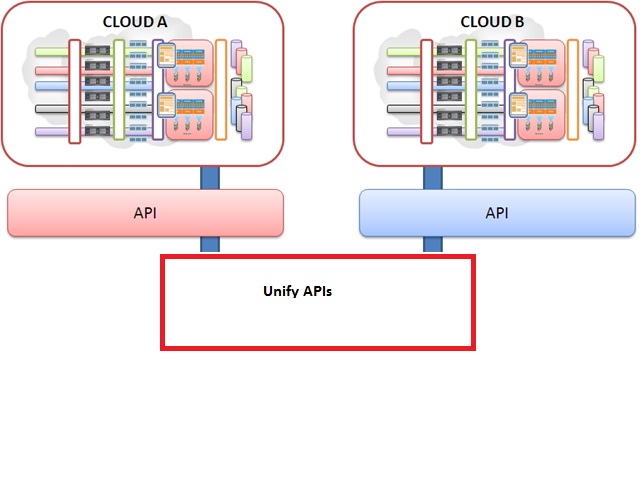 Interoperability Between Clouds
2/4/2011
16
Unified Cloud Interface Features
A common interface for the interaction between remote platforms, networks, ….
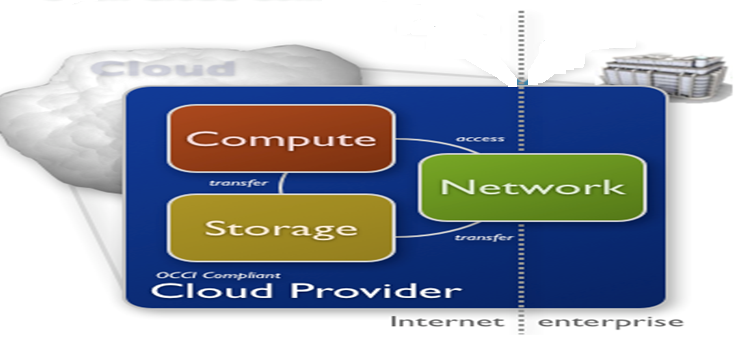 Interoperability Between Clouds
2/4/2011
17
Unified Cloud Interface Features
Unify various Cloud APIs 
A common interface for the interaction between remote platforms, networks,…
Having a common set of Cloud definitions
The important parts are a specification and a schema
Address both the platforms as service offerings as well as infrastructure Cloud platforms
Interoperability Between Clouds
2/4/2011
18
Enterprise Cloud Orchestration Platform /Orchestration Layer
Interoperability Between Clouds
2/4/2011
19
Enterprise Cloud Orchestration Platform /Orchestration layer
Cordys delivers an enterprise Cloud orchestration platform
Rightscale provides an orchestration layer/Cloud management platform
CSC has recently announced Cloud orchestration services for Cloud services integration
Interoperability Between Clouds
2/4/2011
20
Enterprise Cloud Orchestration Platform  Features
Different Cloud service providers can register the Cloud services that they offer with the orchestration layer.
 It can use user-computer interface (UCI) for interacting with different CSPs
Client uses only one single API offered by the orchestration layer
Interoperability Between Clouds
2/4/2011
21
Enterprise Cloud Orchestration Platform  Challenges
Service level management
Data volumes
Platform support
Others
Interoperability Between Clouds
2/4/2011
22
Enterprise Cloud Orchestration Platform  Challenges
Service level management
Data volumes
Platform support
Others
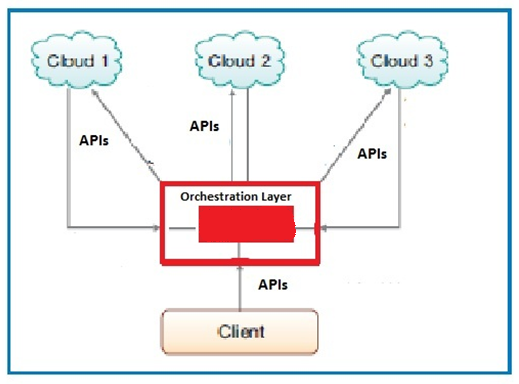 Interoperability Between Clouds
2/4/2011
23
Enterprise Cloud Orchestration Platform  Challenges
Service level management
Data volumes
Platform support
Others
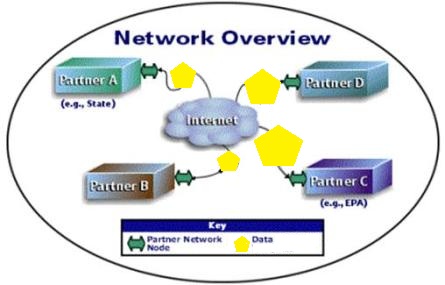 Interoperability Between Clouds
2/4/2011
24
Enterprise Cloud Orchestration Platform  Challenges
Service level management
Data volumes
Platform support
Others
Interoperability Between Clouds
2/4/2011
25
DMF
DMF (Data-centric Management Framework) is a Cloud orchestration programming and execution framework
DMF models resources and their state as structured data
Access and update resource data and  handle exceptions
Interoperability Between Clouds
2/4/2011
26
DMF Scenario
(a) Initial setup with a VM and its associated storage in Datacenter East
(b) VPN is established between the two data centers
(c) Traffic between the clients and the VM takes the direct path to Datacenter West
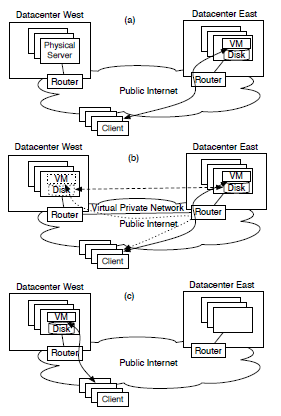 Interoperability Between Clouds
2/4/2011
27
DMF
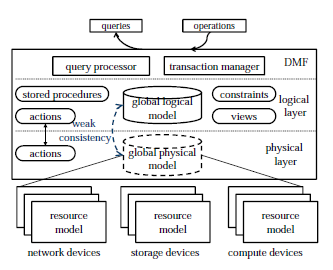 Maintains a conceptually centralized data repository of all the resources
For every resource object, there are two copies:
Primary copy at the physical layer
 Secondary copy at the logical layer.
Views are used to reason about the current 
Constraints specify the policies that reflect service and engineering rules
Interoperability Between Clouds
2/4/2011
28
DMF  (cont’d)
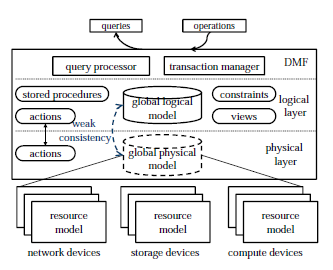 Actions are the atomic operations that the resources provide
Transactions specified in stored procedures
Interoperability Between Clouds
2/4/2011
29
DMF  Data Model
Each tree node is an object (entity)
An entity may have multiple attributes
One-to-many and one-to-one relations
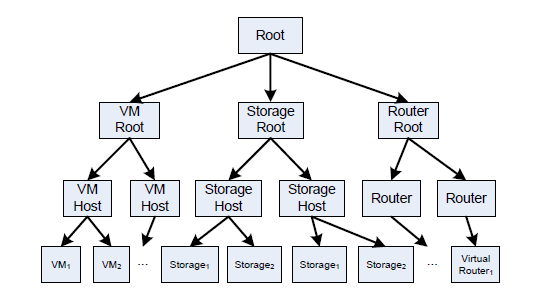 Interoperability Between Clouds
2/4/2011
30
DMF Language
The programming language of DMF is a domain-specific language for query processing and data manipulation of structured data that supports:
Views
Constraints
Actions
Stored procedures
Interoperability Between Clouds
2/4/2011
31
DMF  Transaction
Transaction is the basic unit of orchestration in DMF
Transactions are atomic, consistent, isolated and durable and are realized in DMF as stored procedures
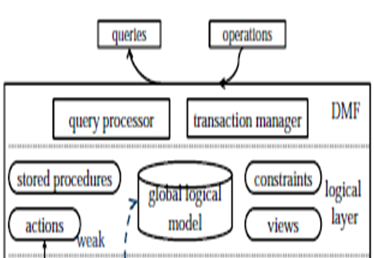 Interoperability Between Clouds
2/4/2011
32
DMF (Data-centric Management Framework)
The execution of transaction occurs in two phases:
First phase:
All operations in the transaction are executed at the logical layer
At the end of this phase, all integrity constraints are checked on the logical model
Second phase:
Re-plays all the actions in the execution log, executing the physical variant of each action
If any action fails during the second phase, the transaction is aborted in both layers
Interoperability Between Clouds
2/4/2011
33
Related Work
Development of interoperability standards: for example the distributed management task force's Open Virtualization Format (OVF) standard (http://www.dmtf.org) or open grid forum's Open Cloud Computing Interface (OCCI) (http://www.ogf.org/) 
Creation of cross-cloud management tools: for example the Deltacloud open source project (http://deltacloud.org) sponsored by Red Hat or 3Tera's (now CA) AppLogic Platform (http://www.3tera.com/AppLogic/)
Provision of Cloud management services: for example this month Fujitsu Australia has begun to offer a single point of customer interaction for the provision and coordination of any type of Cloud service (http://www.fujitsu.com/au/services/infrastructure/cloud/).
Interoperability Between Clouds
2/4/2011
34
Conclusion
There are different clouds from companies such as Microsoft, Amazon, IBM, and Google, but a lack of interoperability between them
Interoperability and standardization have huge impact on the cloud adoption and usage
Enterprises do not wish to tie their applications to specific providers’ remote infrastructure
Interoperability Between Clouds
2/4/2011
35
References
Parameswaran, A. and A. Chaddha "Cloud Interoperability and Standardization." cloud computing: pinnacle of IT Infrastructure democratization: 19.
Changbin Liu, Y. M., Jacobus E. Van der Merwe,Mary F. Fernández (2010). "Cloud Resource Orchestration: A DataCentric Approach.", http://www.research.att.com/export/sites/att_labs/techdocs/TD_100222.pdf.
Bumpus, W. (2009). "Will Cloud Computing be Open and Interoperable?", www.dmtf.org
Higgins, S. "Addressing the challenge of cloud interoperability ", http://www.bdstrategy.com.au/cloud-computing/12-cloud-computing.
Jin, S. (2010). "A Big Cloud Challenge: Cross Stack Portability", http://blogs.vmware.com/vcloud/2010/08/a-big-cloud-challenge-cross-stack-portability.html.
Lawton, G. (September 2009). "Addressing the Challenge of Cloud-Computing Interoperability.", http://www.computer.org/portal/web/computingnow/archive/news031
Lithicum, D. "The truth about lock-in and cloud computing.", http://www.infoworld.com.
vambenepe, W. "Moving towards utity/cloud computing standards?", http://stage.vambenepe.com/
Interoperability Between Clouds
2/4/2011
36
Questions?
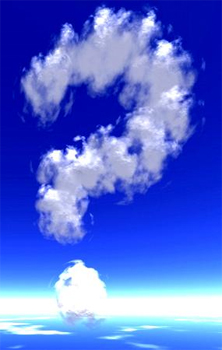 Interoperability Between Clouds
2/4/2011
37